Call for Technologies: MPAI Metaverse Model (MPAI-MMM)  Architecture
Leonardo Chiariglione
Presentation of MMM-Architecture Call 2023/06/22T08 & 15 UTC
.
1
23-Jun-23
The metaverse and MPAI
2
23-Jun-23
Metaverse – a new entity needing standards
Interest in the Metaverse  New opportunities-jobs-experiences.
Metaverse like the Web  Hard to make it happen without standards.
Disparate customer industries  One size can hardly fit all. 
Known problem in standards  Technologies only used by specific industries.
MPAI has developed two Technical Reports:
MPAI Metaverse Model (MPAI-MMM) – Functionalities.
Technical Report: MPAI Metaverse Model (MPAI-MMM) – Functionality Profiles.
 MPAI now intends to develop a Technical Specification
MPAI Meataverse Model (MPAI-MMM) – Architecture.
3
23-Jun-23
Who is MPAI?
International, unaffiliated, non-profit SDO.
Moving Picture, Audio, and Data Coding by Artificial Intelligence.
With clear Intellectual Property Rights licensing frameworks.
Developing AI-based data coding standards.
23-Jun-23
MPAI standards
MPAI’s AI standardisation is “component-based”.
An AI application:
- Subdivided in smaller components: AI modules (AIM).
- Aggregated in one or more AI workflows (AIW).
- Executed in a standard environment (AIF).
1 foundational Techican Specification: 
AI Framework (MPAI-AIF)
5
5
23-Jun-23
TS = Technical Specification
TR = Technical Report
More MPAI standards
1 system TS: Governance of the MPAI Ecosystem (MPAI-GME).
4 TS 2 TR:
- Context-based Audio Enhancement (MPAI-CAE)
- Compression and Understanding of Financial Data (MPAI-CUI)
- Multimodal Conversation (MPAI-MMC)
- Neural Network Watermarking (MPAI-NNW)
- MPAI Metaverse Model (MPAI-MMM) – Functionalities
- MPAI Metaverse Model (MPAI-MMM) – Functionality Profiles
6
23-Jun-23
Current MPAI activities
Extending (V2)
 
- AI Framework (MPAI-AIF) 
- Multimodal Conversation (MPAI-MMC)
Developing 

- Avatar Representation and Animation (MPAI-ARA)
- MPAI Metaverse Model (MPAI-MMM) – Architecture
7
23-Jun-23
Six exploratory activities
Exploring

1 - XR Venues 
2 - AI Health
3 - Connected Autonomous Vehicles
4 - Server-based Predictive Multiplayer Gaming 
5 - AI-based End-to-End Video Coding
6 - AI-Enhanced Video Coding
8
23-Jun-23
MPAI and IEEE
MPAI Technical Specifications adopted as IEEE standards

MPAI-AIF – 3301-2022
MPAI-CAE – 3302-2022
MPAI-MMC – 3300-2022
MPAI-CUI – 3303-2023
MPAI-NNW (on its way)
9
23-Jun-23
The MPAI Metaverse Model (MPAI-MMM)
10
23-Jun-23
What is MPAI-MMM?
The name of the MPAI project addressing Metaverse Interoperability standards
The MPAI-MMM project is developing along a roadmap:
Functionalities				January 	2023
Functionality Profiles			April 		2023
Architecture					September 2023
Metaverse standard ToC		November 	2023
MPAI Technology Mapping	December	2023
11
23-Jun-23
What is MPAI’s relationship with the Metaverse?
Question: 	if MPAI develops standards for AI-based data coding, 
			why is MPAI engaged in “metaverse standards”? 

Answer:
The metaverse will require a range of technologies that deal with data and their transformations, i.e., data coding.
The metaverse is an excellent source of valuable standard projects.
MPAI has already a few standards that respond to specific metaverse needs.
The metaverse is thus also a unique technology integration platform.
12
23-Jun-23
What is the MPAI-MMM Architecture?
The MPAI-MMM Architecture is a specification of the operation model and the functional requirements of a Metaverse Instance (M-Instance)
The MPAI-MMM Architecture should be agnostic of:
The type or architecture (centralized/decentralized)
Identification technology
Security technology
Network technology
Data formats
13
23-Jun-23
What is the MPAI-MMM scope?
The specification of:
MPAI-MMM operation.
MPAI-MMM components.
Functional requirements of the MPAI-MMM components.
It is the necessary intermediate step to enable M-Instance interoperability.
14
23-Jun-23
Use Cases
15
23-Jun-23
Use Cases/1
MPAI ha analysed 18 metaverse application areas
16
23-Jun-23
Use Cases/2
MPAI has made an in-depth analysis of 11 use cases
Relax in a Metaverse Environment.
Social gathering across Metaverse Environments.
Train Metaverse Hospital staff.
Visit a Metaverse Environment.
Work in a Metaverse Environment.
Attend a Metaverse Event.
Buy a personal wearable.
Buy the real twin of an Object.
Establish a Metaverse Environment.
Interact with a Metaverse Call Centre.
Navigate a 3D Object.
17
23-Jun-23
MPAI Metaverse Model operation
18
23-Jun-23
Some definitions
A Process is Program and Metadata executed in an M-Instance to perform Actions on Items.
An Action is a supported Functionality performed in an M-Instance. 
An Item is Data & Metadata.
Entity is a perceptible Item.
Asset is an Item that can be Transacted.
Metadata may include Rights.
Rights define the ability of a Process to perform Actions on Items.
Data Types are data referenced by Actions and Items (e.g., Amount, Time,…).
19
23-Jun-23
Types of Processes – User
Represents a human 
May be Rendered as:
A Model (Persona) animated by:
A stream generated by a U-Location.
An autonomous agent. 
An Object rendering the human.
One or more than one Persona.
20
23-Jun-23
Types of Processes – Device
Connects a User to a human or a U-Location.
Captures a scene as Media and Provides Media as Data and Metadata when connecting a U-Location to an M-Location
Receives an Entity and renders it as Media with a Spatial Attitude when connecting an M-Location to a U-Location
21
23-Jun-23
The “human-device-user-persona” chain
Metaverse
Universe
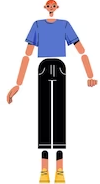 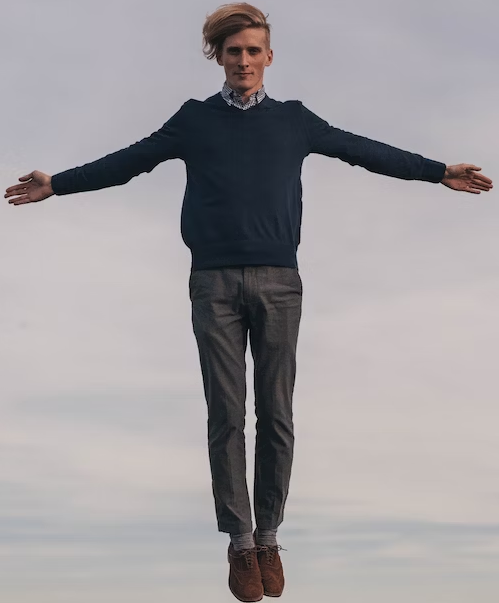 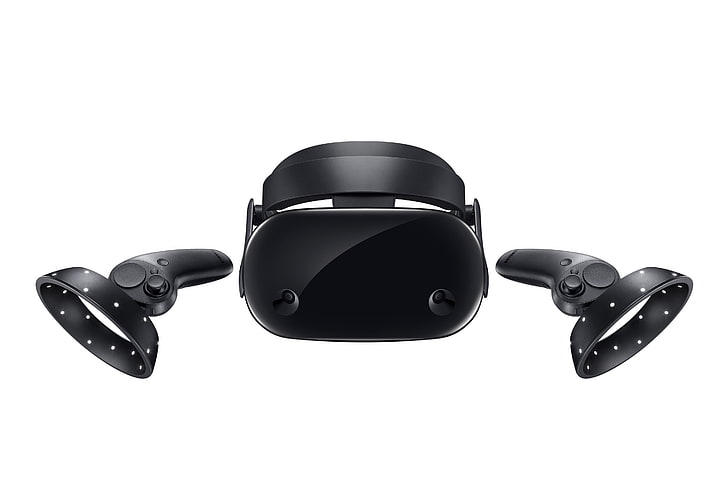 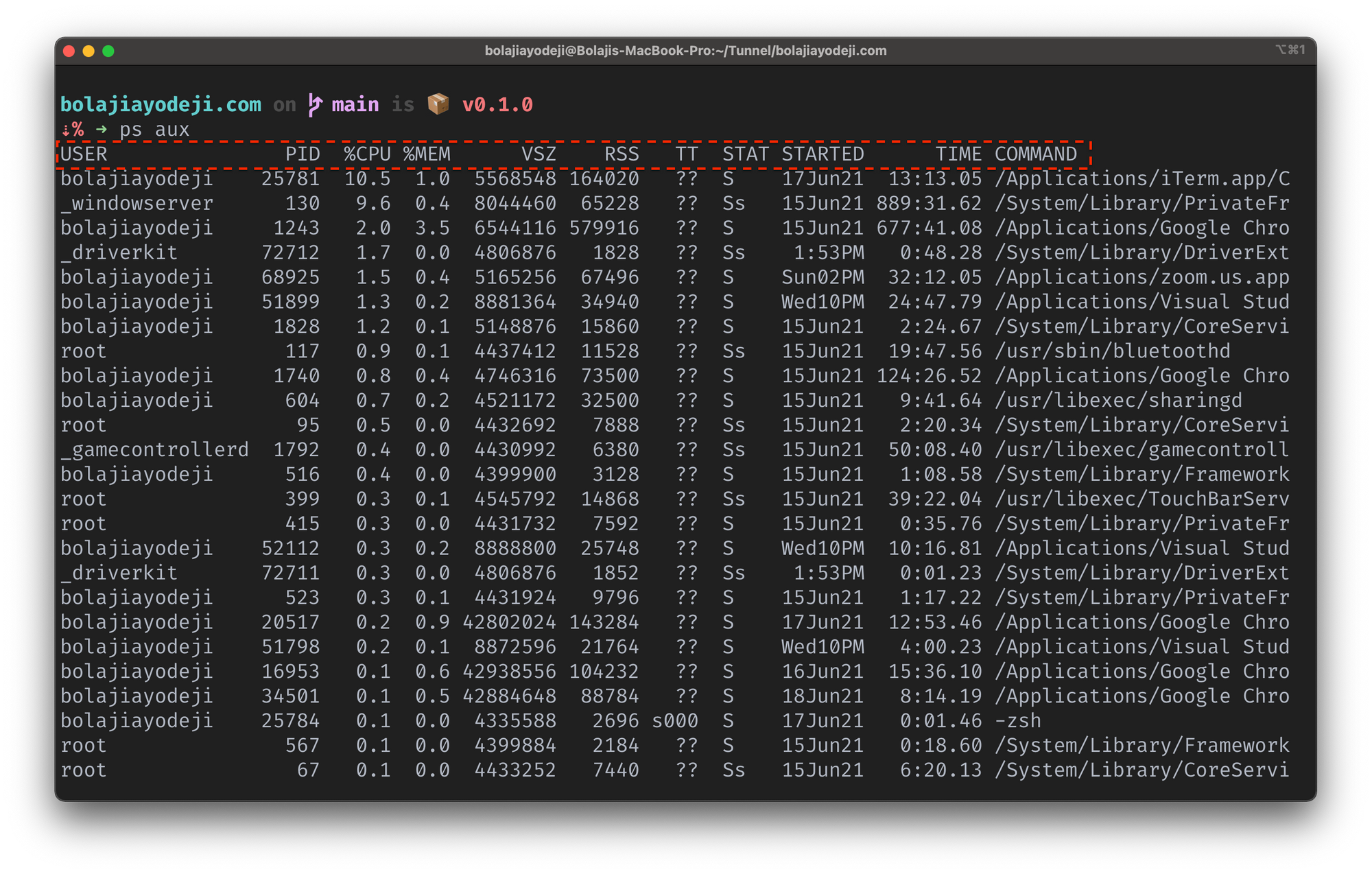 Persona
Process
Human                        Device                           User
23-Jun-23
More Processes
Service provides Functionalities.
App is a Program executed on a Device.
23
23-Jun-23
The MPAI-MMM architecture…
Senses data from U-Locations (places in the real world).
Produces Items by processing sensed data or generating them autonomously.
Performs Actions on Items in the M-Instance, potentially in other M-Instances.
Identifies Processes/Items each holding  ≥ 1 Identifier each of which uniquely refer(s) to 1 Process/Item.
Contains M-Locations (places in the virtual world) populated by Digitised or Virtual Objects (Items with Spatial Attitude: Position, Orientation).
24
23-Jun-23
The MPAI-MMM architecture…
May make available information regarding its Capabilities.
Establishes Rules that human’s Users in the M-Instance shall comply with.
Affects U- and/or M-Locations in ways that are:
Consistent with the goals set for the M-Instance.
Within the capabilities and Rules of the M-Instance
In accordance with applicable laws and regulations.
25
23-Jun-23
The MPAI-MMM architecture…
May require Registration for use:
A human can request to deploy one or more Devices, Users and one or more Personae in an M-Instance.
An M-Instance may request a subset of the Personal Profile of the Registering human.
May penalise a User for lack of compliance with the Rules.
26
23-Jun-23
Service
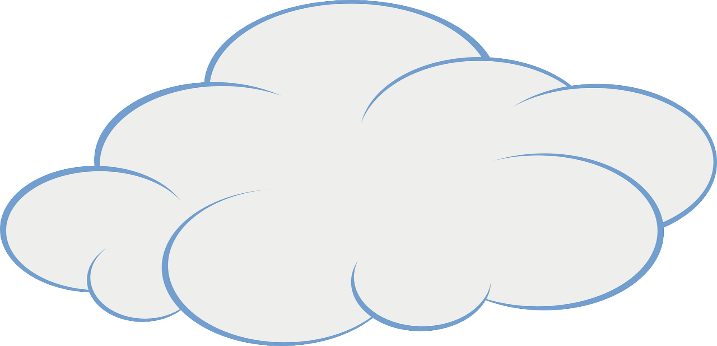 User
Device
Human
Human1
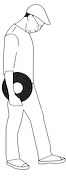 User2.1
Persona
Device1.1
Object1
Persona2.1.1
Human2
Device2.1
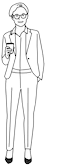 Object1.2
Service1
Persona2.1.2
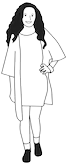 Service2
User1.1
Device3.1
Device2.2
Persona1.1.1
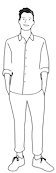 Human3
User2.2
Object3.1
Persona2.2.1
M-Instance
Service4
Service3
Some features of a Process/1
Performs Actions on Items if it has the Rights to do that.
Can make available information about its Capabilities.
Can perform, or request another Process to perform, Actions on Items even in the absence of Rights, if the Rules so allow.
Can transmit a standard format Request-Action Item to it when requesting another Process to perform Actions on Items.
28
23-Jun-23
Some features of a Process/ 2
Can perform the Request if
The requesting Process has the Rights required to perform the request.
The requested Process has Rights to perform the requested Action on the Item. 
Can transmit a standard format Response Action to the requesting Process. 
May need to be certified by the M-Instance Manager for use in an M-Instance.
29
23-Jun-23
Request-Action and Response-Action formats
Request-Action ID
Emission Time
Source Process ID
Destination Process ID
InItems
InLocations
OutLocations
OutRights
Response-Action ID
Emission Time
Source Process ID
Destination Process ID
OutItems
Errors
30
23-Jun-23
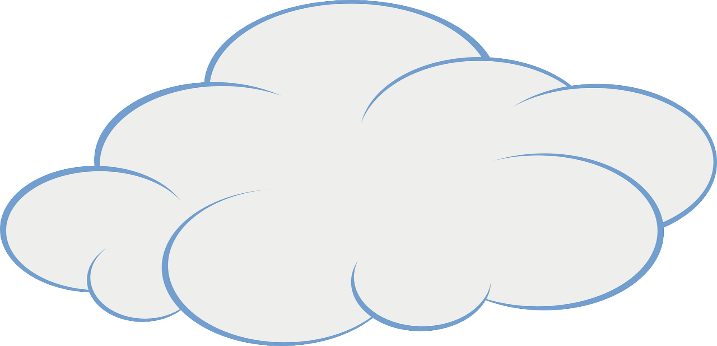 Request and Response
Process6
M-Instance
Request-Action
Process1
Process2
Process3
Response-Action
Process4
Process5
Interoperability across M-Instances
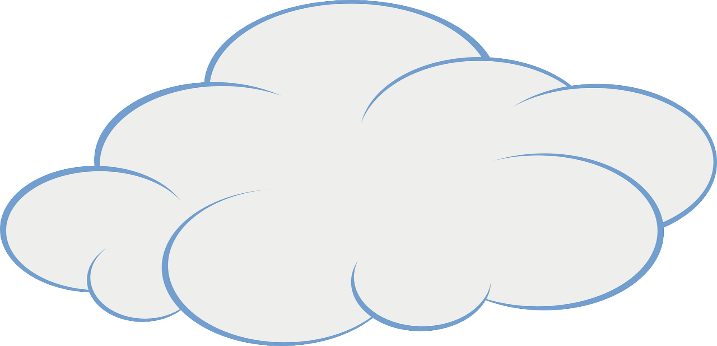 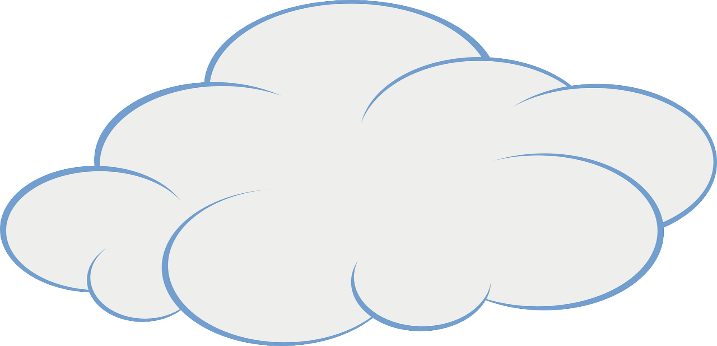 Request-ActionA1
Resolution ServiceA
Resolution ServiceB
Response-ActionA2
Response-ActionA3
Request-ActionA1
Response-ActionA2
Request-ActionA1
ProcessA3
ProcessB2
ProcessA2
ProcessA1
ProcessA4
ProcessB1
ProcessB4
ProcessB3
M-InstanceA
M-InstanceB
ItemA3
ItemA2
ItemA1
ItemA2
Conversion Service
Conversion Service
Functional Requirements: Actions
33
23-Jun-23
General Actions in an M-Instance/1
34
23-Jun-23
General Actions in an M-Instance/2
35
23-Jun-23
General Actions in an M-Instance/3
36
23-Jun-23
Call a Service/1
37
23-Jun-23
Call a Service/2
38
23-Jun-23
Manage Entities, Media, scenes and Data/Metadata(MM)
39
23-Jun-23
Manage Entities, Media, scenes and Data/Metadata(MM)
40
23-Jun-23
Manage Entities, Media, scenes and Data/Metadata(UM)
41
23-Jun-23
Manage Entities, Media, scenes and Data/Metadata(UM)
42
23-Jun-23
Manage Entities, Media, scenes and Data/Metadata(MU)
43
23-Jun-23
Manage Entities, Media, scenes and Data/Metadata(MUMU)
44
23-Jun-23
Functional Requirements - Items
45
23-Jun-23
General Items/1
46
23-Jun-23
General Items/2
47
23-Jun-23
General Items/3
48
23-Jun-23
Interactions between Processes/1
49
23-Jun-23
Interactions between Processes/2
50
23-Jun-23
Interactions between Processes/3
51
23-Jun-23
Interactions between Processes/3
52
23-Jun-23
Interactions between Processes/3
53
23-Jun-23
Interactions between Processes/4
54
23-Jun-23
Financial/1
55
23-Jun-23
Financial/2
56
23-Jun-23
Financial/3
57
23-Jun-23
Access a Service/1
58
23-Jun-23
Access a Service/2
59
23-Jun-23
Access a Service/3
60
23-Jun-23
Access a Service/4
61
23-Jun-23
Items producing a perceptible experience/1
62
23-Jun-23
Items producing a perceptible experience/2
63
23-Jun-23
Items producing a perceptible experience/3
64
23-Jun-23
Items producing a perceptible experience/4
65
23-Jun-23
Item with a spatial impact
66
23-Jun-23
Functional Requirements – Data Types
67
23-Jun-23
Data Types/1
For general use
Address: A URL.
For Transactions
Currency: A medium of exchange enabling Transactions in an M-Instance.
Amount: A number expressing a Value in a Currency.
For time information
Time: A measure of time.
68
23-Jun-23
Data Types/2
For spatial information
Coordinates: A set of numbers representing a Position in a Metaverse Environment using a coordinate system.
Orientation: The set of the 3 roll, pitch, yaw angles indicating the rotation around the principal axis (x) of an Object, its y axis having an angle of 90˚ counterclockwise (right-to-left) with the x axis and its z axis (pointing up toward a viewer from above).
Point of View: The Spatial Attitude of a User watching the Environment.
Position: The coordinates of an Object with respect to a coordinate set in a Metaverse Environment.
Spatial Attitude: The Position and Orientation of an Entity, and their velocities and accelerations.
69
23-Jun-23
Data Types/3
For internal status
Cognitive State: A User’s Personal Status that reflects the way it understands the Environment, such as “Confused”, “Dubious”, “Convinced”.
Emotion: A User’s Personal Status that results from its interaction with an Environment, such as “Angry”, “Sad”, “Determined”.
Social Attitude: The representation of a User’s Personal Status related to the way it in-tends to position vis-à-vis an M-Environment, e.g., “Respectful”, “Confrontational”, “Soothing”.
Personal Status: The information internal to a User characterising its behaviour.
70
23-Jun-23
Use case description language
71
23-Jun-23
Closing the circle
MPAI has developed a Use Case Description Language.
Uses UCDL by applying Actions and Items to 9 use cases.
So far, no need for more Actions and Items has been identified.
AR Tourist Guide
Virtual Dance
Virtual Car Showroom.
Drive a Connected Autonomous Vehicle.
Virtual Lecture
Virtual Meeting
Hybrid working
eSports Tournament
Virtual performance
23-Jun-23
72
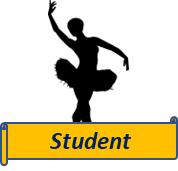 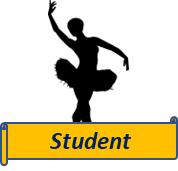 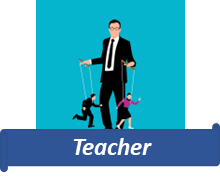 Student1
Student2
Virtual dance
Tracks Persona2.1  @ML2.1
MM-Embeds Persona2.1  @ML2.2
MM-Animates Persona2.2 @ML2.2
Tracks Persona1.1 @ML1.1
Transacts Value1.1
MM-Embeds Persona1.1 @ML1.2
MM-Disables Persona1.1 @ML1.1
Sends Object(A)1.1 to Persona2.2
(P2.2) MM-Sends Object(A)2.1 to Persona1.1
(P2.2) MM-Sends Object(A)2.1 to Persona2.1
(P2.1) MM-Embeds Persona2.1  @ML2.3
Tracks Persona1.1 @ML1.1
(P2.1) MM-Disables Persona2.1  @ML2.2
Transacts Value1.1
(P212) MM-Embeds Object(A)2.2 @ML2.4
MM-Embeds Persona1.1 @ML1.2
MM-Disables Persona1.1 @ML1.1
(P2.1) MM-Disables Persona2.1  @ML2.3
(P2.1) MM-Embeds Persona2.3  @ML2.3
23-Jun-23
(P212) MM-Animates Persona2.3 @ML2.3
73
Call for Technologies
74
23-Jun-23
Call for Technologies: MPAI Metaverse Model MPAI-MMM – Architecture
Parties wishing to contribute to the development of the planned Technical Specification are invited to submit a response. 
Parties need not own technologies that satisfy Functional Requirements of MPAI-MMM – Architecture to submit a response.
Parties owning such technologies are required to eventually license their technologies according to Framework Licence: MPAI-MMM – Architecture if their technologies are selected by MPAI for possible modification and inclusion in the planned Technical Specification. 
Parties not MPAI members shall join MPAI to participate in the development of the Technical Specification.
Parties owning accepted technologies and not joining MPAI lose the opportunity to have their technologies included in the planned Technical Specification
75
23-Jun-23
The Call requests
Comments on, modification of and additions to:
Use Cases of the MPAI Metaverse Model.
Functionalities of the MPAI Metaverse Model derived from the Use Cases.
Processes, Items, Actions, and Data Types:
Comments on or proposed revisions of the identified Processes/Items/Actions/Data Types.
Justified proposals for new Processes/Items/Actions/Data Types with a a level of detail comparable to the one provided in UCFR.
The Call does not request Item Data Formats.
76
23-Jun-23
Mandatory text in responses
<Company/Member> submits this technical document in response to Call for Technologies: MPAI Metaverse Model (MPAI-MMM) – Architecture V1 (N1249).
 <Company/Member> explicitly agrees to the steps of the MPAI standards development process defined in Annex 1 to the MPAI Statutes (N421), in particular <Company/Member> declares that  <Company/Member> or its successors will make available the terms of the Licence related to its Essential Patents according to the Framework Licence: MPAI Metaverse Model (MPAI-MMM) – Architecture (N1251), alone or jointly with other IPR holders after the approval of the planned Technical Specification: MPAI Metaverse Model (MPAI-MMM) – Architecture by the General Assembly and in no event after commercial implementations of the Technical Specification: MPAI Metaverse Model (MPAI-MMM) – Architecture become available on the market.
77
23-Jun-23
Steps and deadlines
78
23-Jun-23
Framework Licence: MPAI-MMM Architecture
79
23-Jun-23
Preliminaries
Coverage
This Framework Licence applies to the MPAI Metaverse Model (MPAI-MMM) Architecture Technical Specification as it will be defined in document Nwxyz of Moving Picture, Audio and Data Coding by Artificial Intelligence (MPAI). All contributors to MPAI-MMM – Architecture shall confirm in writing their intention to make available a Licence for their Essential IPR based on the Conditions of use of the Licence in Section 3.
Definitions
Conforming Implementation, Data, Development Rights, Enterprise, Essential IPR, Framework Licence, General Availability,  Implementation, Implementation Rights, Licence, Profile, Standard Essential IPR, Technical Specification, Trial
80
23-Jun-23
Conditions of use of the Licence/1
The Licence will be in compliance with generally accepted principles of competition law and the MPAI Statutes
The Licence will grant access to Essential IPRs of the MPAI-MMM – Architecture Technical Specification in a non-discriminatory fashion.
The Licence will cover:
All claims to Essential IPR and copyright of a Licensor that are practised by a Licensee of the MPAI-MMM – Architecture Technical Specification.
Development Rights and Implementation Rights.
The scope of the Licence may be subject to legal, bias, ethical and moral limitations.
81
23-Jun-23
Conditions of use of the Licence/2
Royalties will apply:
To a baseline MPAI-MMM – Architecture profile and to other profiles containing additional technologies.
To any Implementation that is based on the MPAI-MMM Technical Specification, with the exclusion of the types of implementations specified in clause 7.1.
On a worldwide basis.
An MPAI-MMM – Architecture Implementation may use other IPR to extend the MPAI-MMM – Architecture Implementation or to provide additional functionalities.
82
23-Jun-23
Conditions of use of the Licence/3
Exemptions:
The Licence for Development and Implementation Rights, to the extent it is developed and implemented only for the purpose of evaluation or demo solutions or technical trials, will be free of charge.
The Licence may be granted free of charge for particular uses if so decided by the licensors.
A Licence free of charge for a limited time and a limited amount of forfeited royalties will be granted on request.
A preference will be expressed on the entity that should administer the patent pool of holders of Patents Essential to the MPAI-MMM – Architecture Technical Specification.
83
23-Jun-23
Conditions of use of the Licence/4
The Licence will be issued before commercial implementations of the MPAI-MMM – Architecture Technical Specification become available on the market. Commercial implementation implies General Availability to any users and does not include trials.
The total cost of the Licences issued by IPR holders will be in line with the total cost of the Licences for similar technologies standardised in the context of Standard Development Organisations.
The total cost of the Licences will take into account the value on the market of the Standard Essential IPR.
84
23-Jun-23
Conclusions
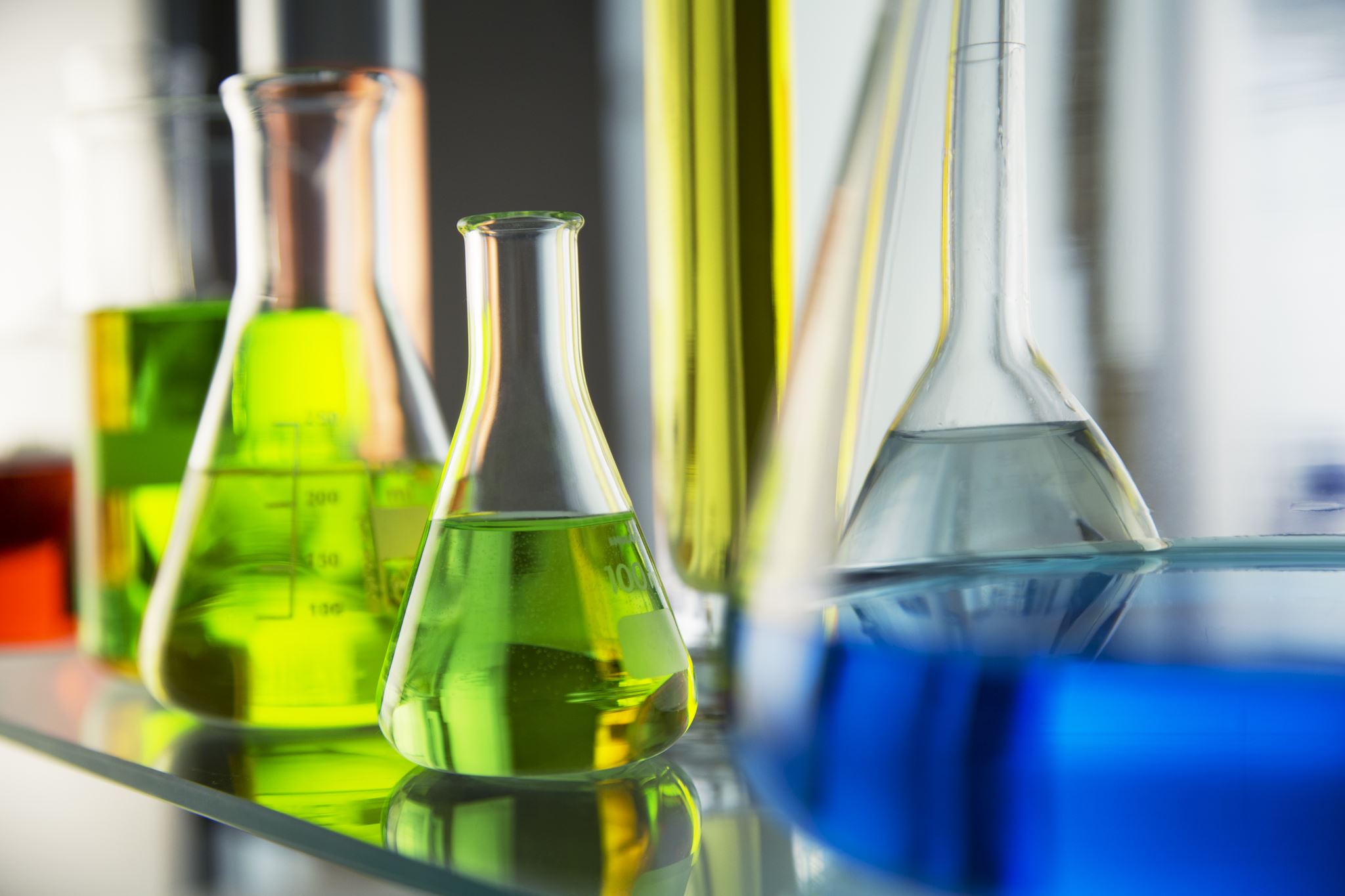 MPAI Calls for MPAI-MMM – Architecture Technologies.
The goal is to develop a Technical Specification for the operation and the functional requirements of the components of the MPAI-MMM – Architecture.
The Architecture is the starting point for the next steps of the MPAI-MMM roadmap.
85
23-Jun-23
Thank you for participation.
We look forward to working with you in this exciting MPAI project!
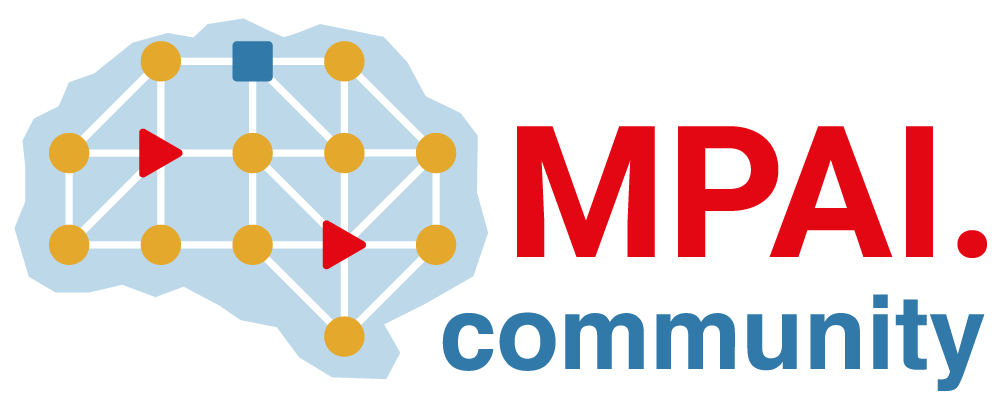 Join MPAI
Share the fun
Build the future!
86
23-Jun-23